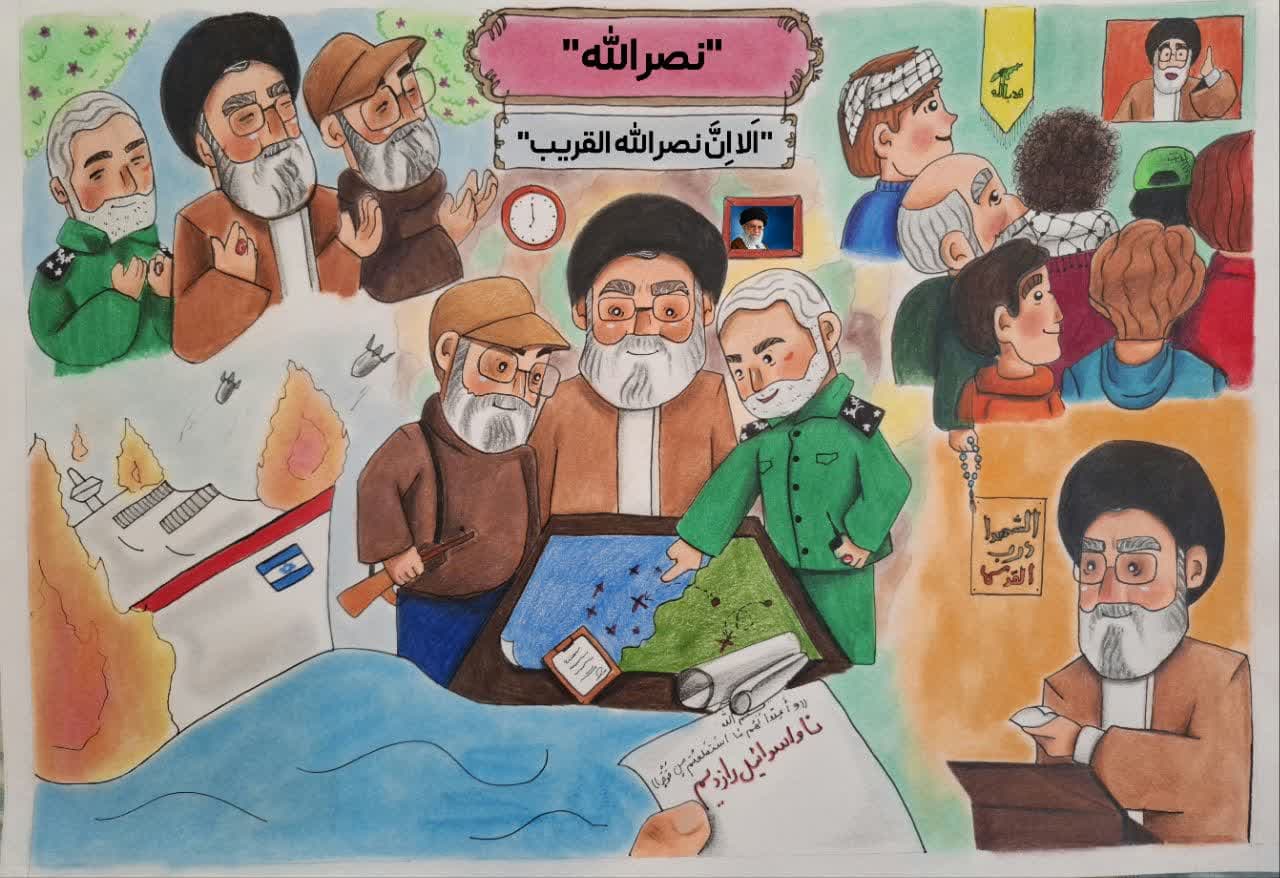 گروه فرهنگی
 ضحی
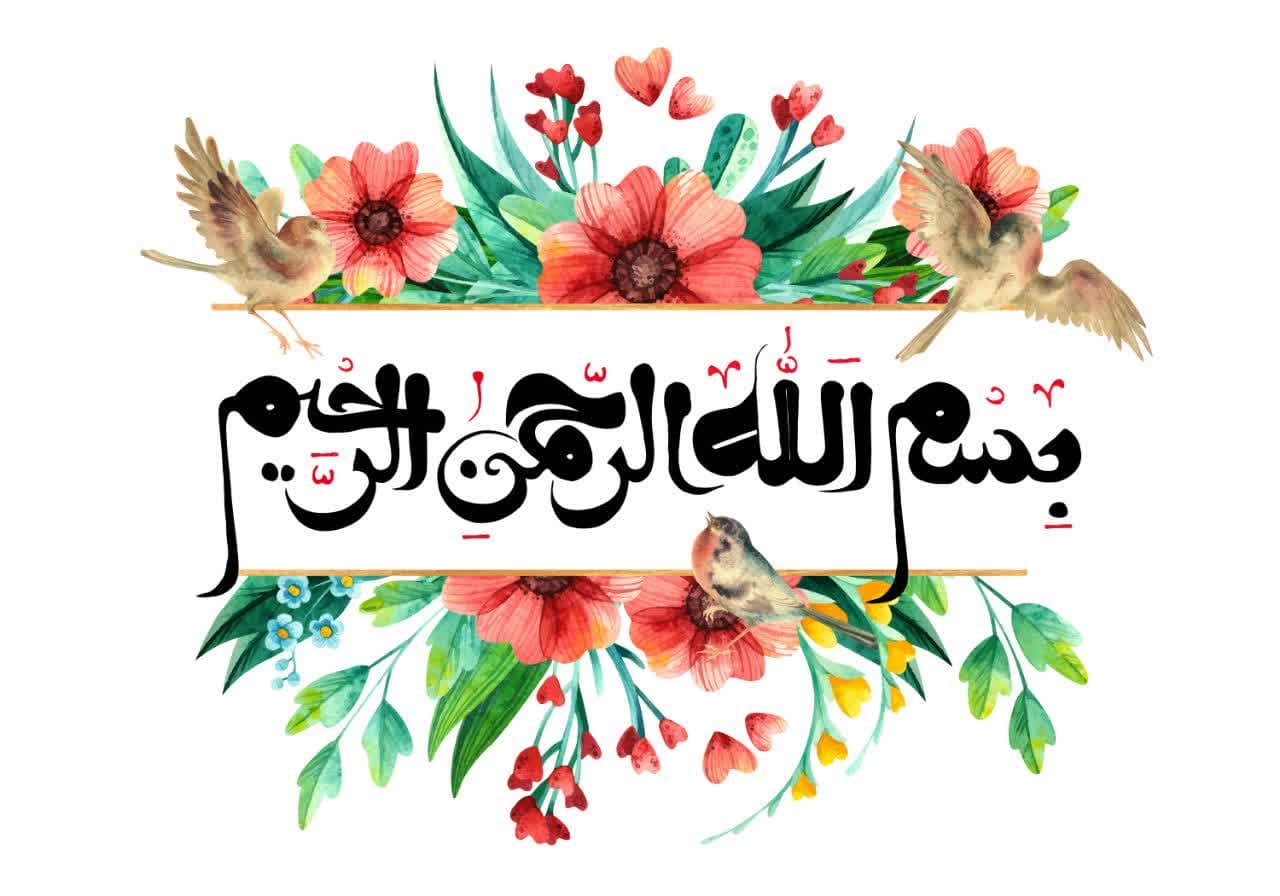 رزومه موسسه فرهنگی  ضحی
معرفی فعالیت
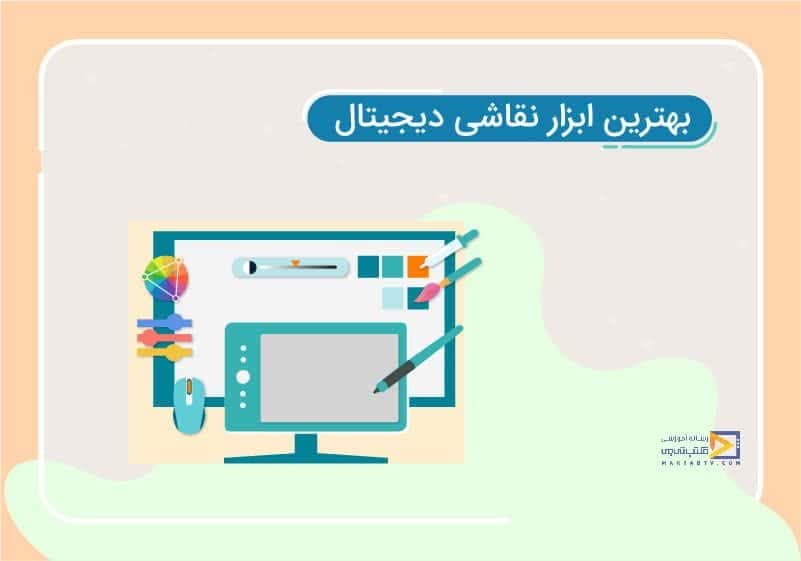 ابزارهای مورد نیاز
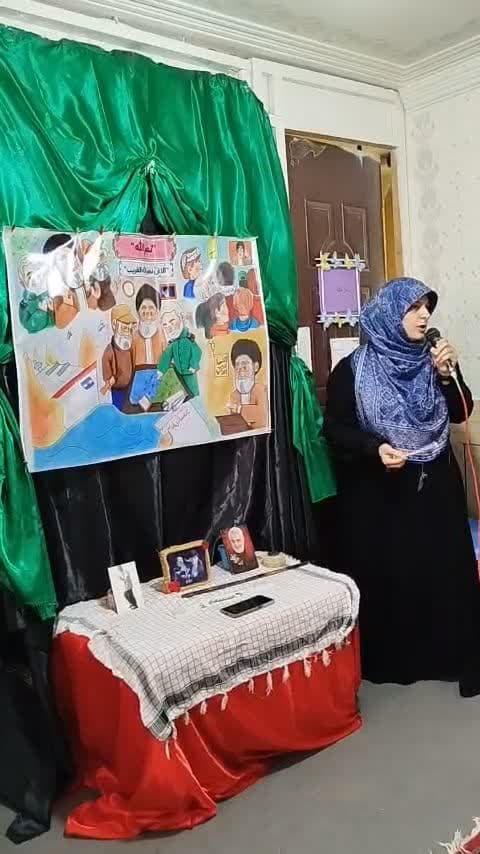 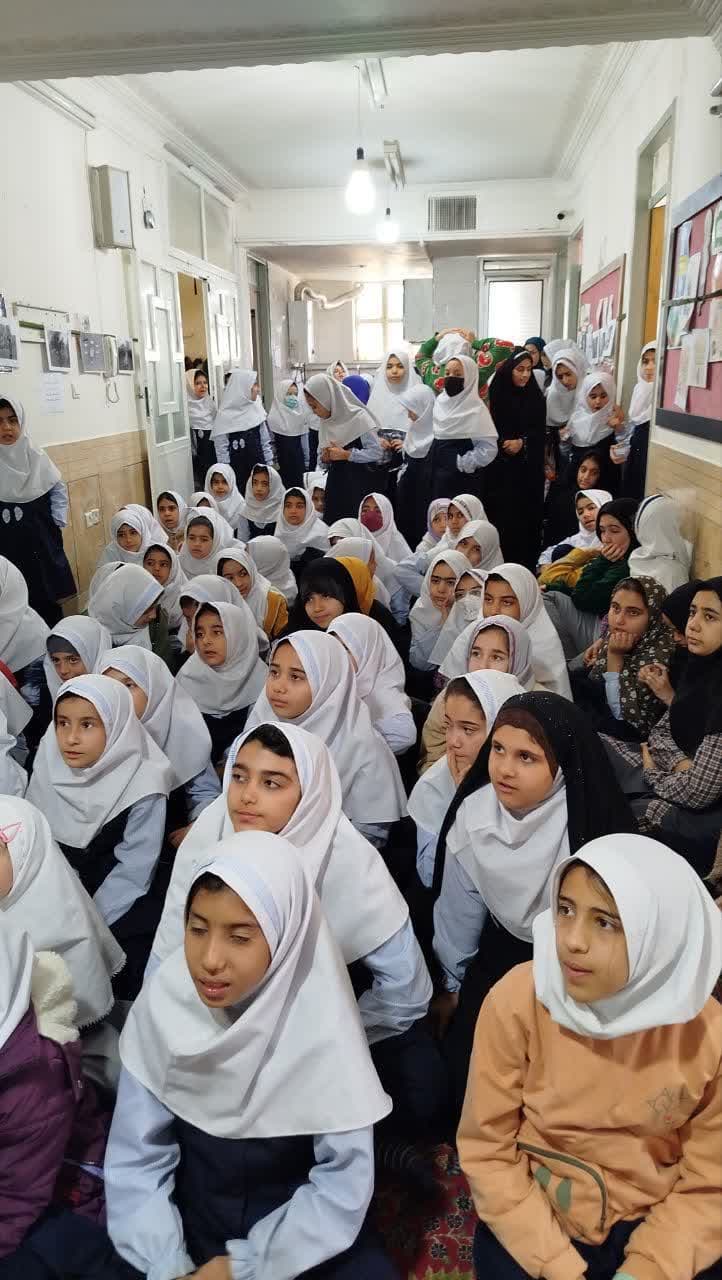 فعالیت به صورت نقالی وقصه گویی فعال وتعاملی برای  کودکان  ونوجوانان ارائه می شود.
جنبه نوآورانه فعالیت
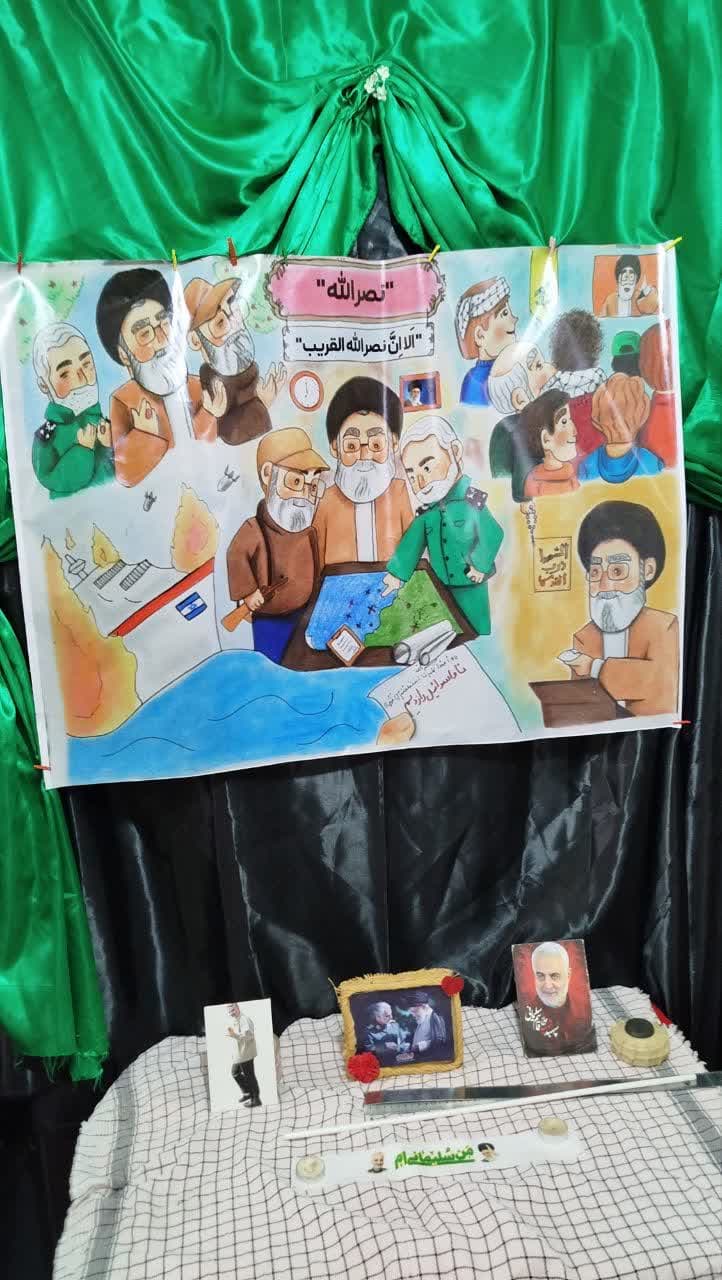 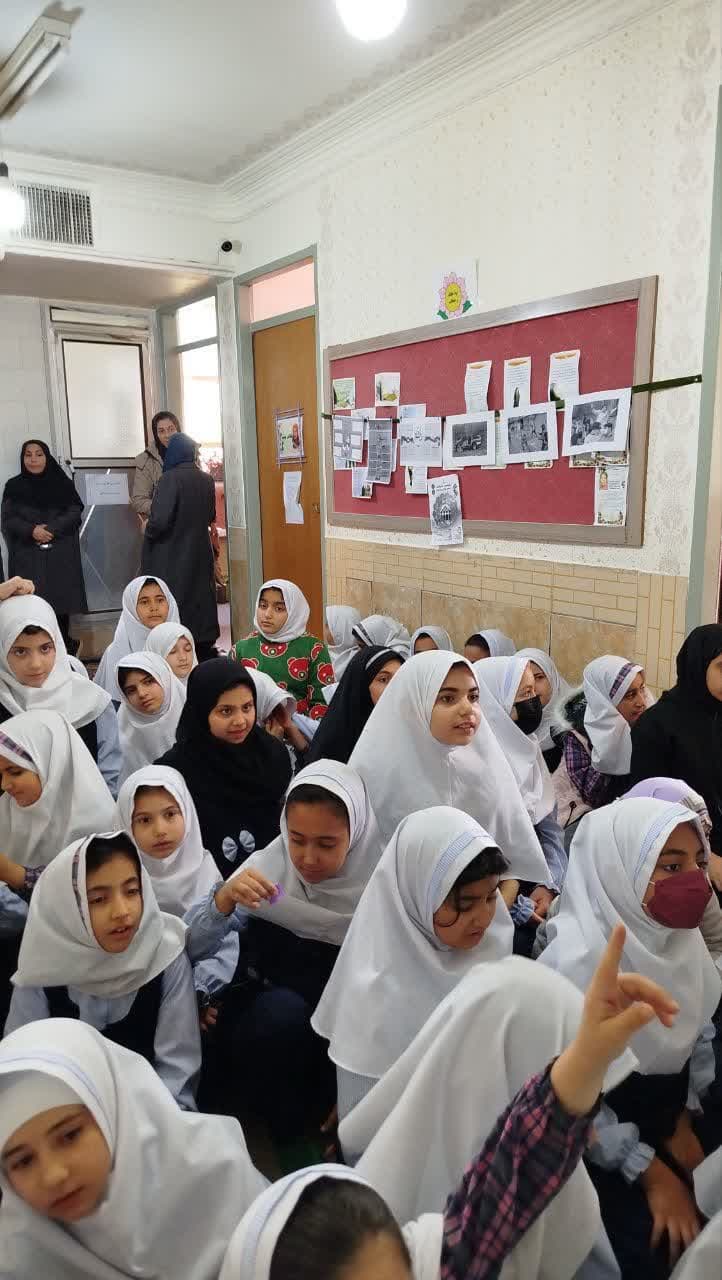 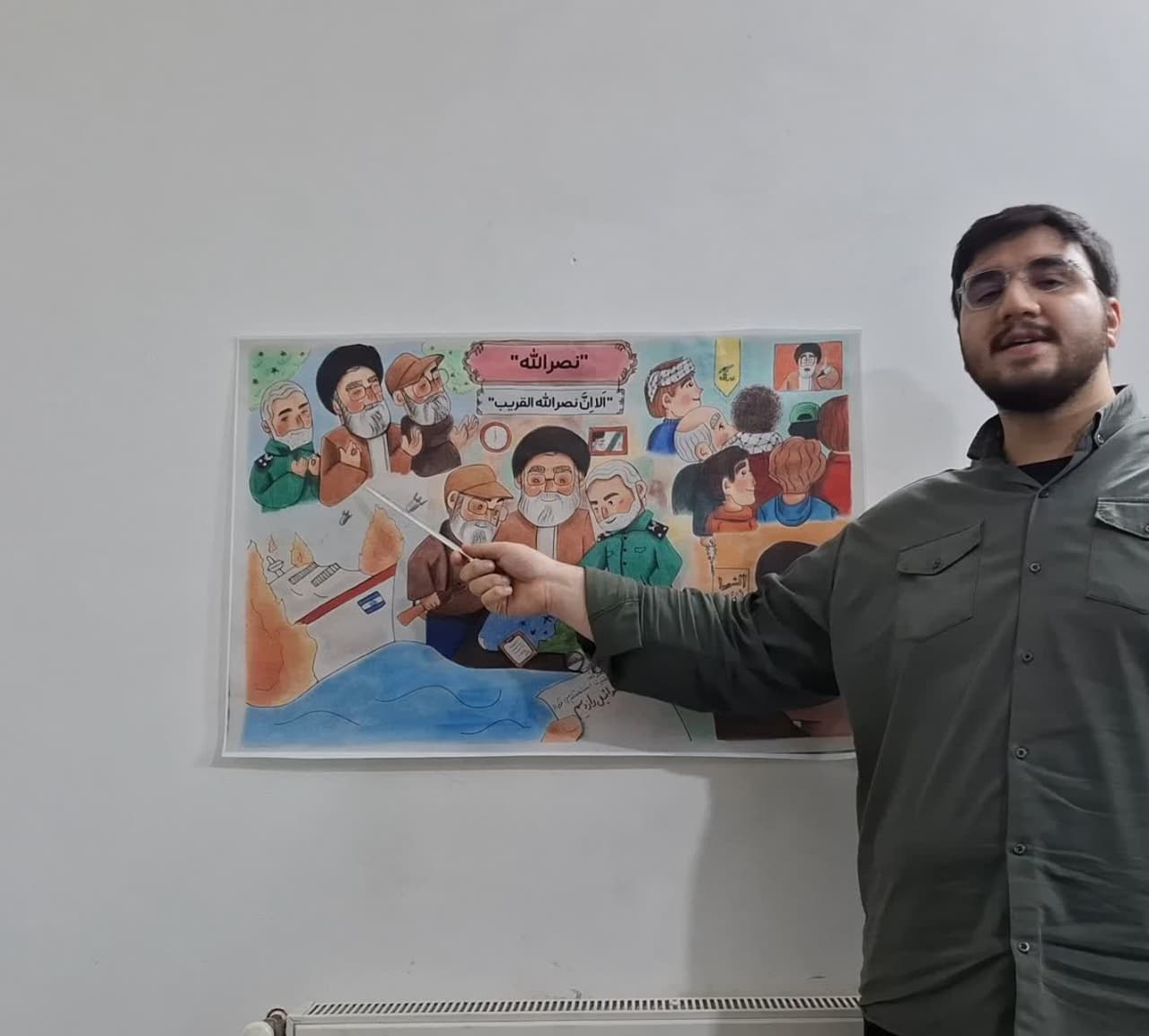 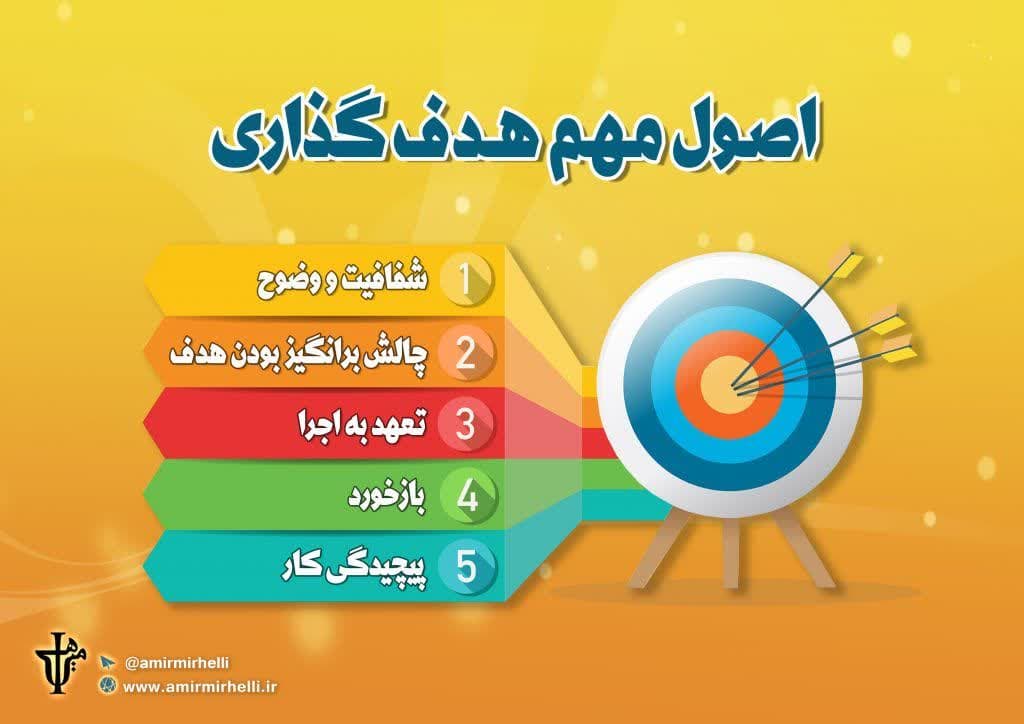 اهداف
آگاهی بخشی
بصیرت افزایی
قهرمان سازی
آشنایی وجذاب سازی قصه هایی قرآنی
پاسخ گویی به سوالات وشبهات
جذاب سازی محتوا
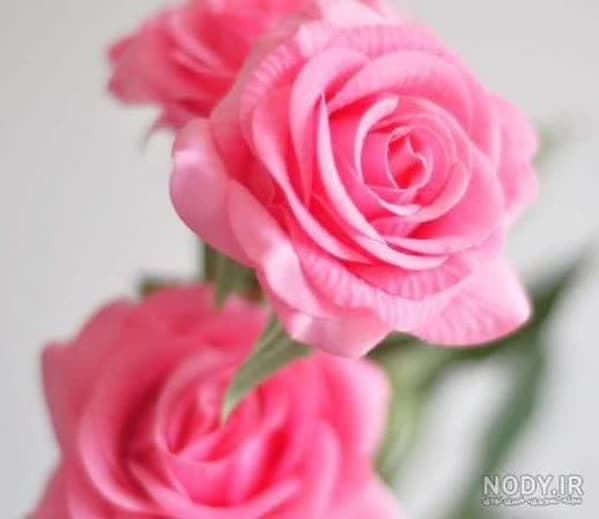 مکان اجرای فعالیت
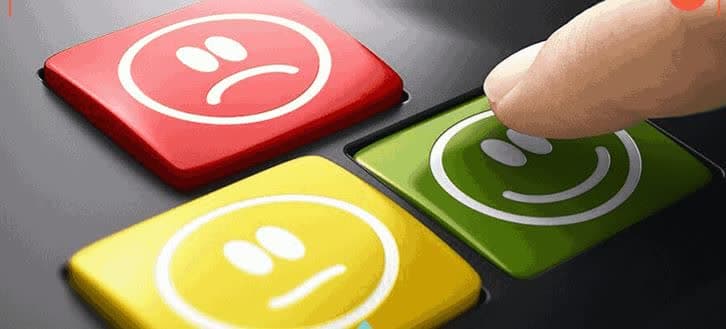 اثرسنجی
تامین مالی وپشتیبانی
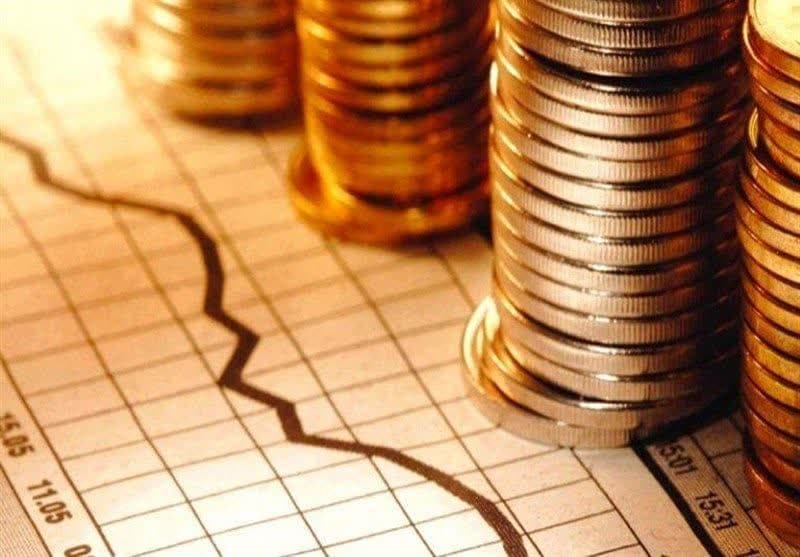 درحال حاضر هزینه‌ها توسط
 خود گروه تامین میشود.
اما در صورت معرفی وبرندسازی
 گروه ضحی می شود از طریق مدارس،  سازمانهای فرهنگی تبلیغاتی دغدغه مند، حوزه‌ها وحتی هزینه‌های شخصی
 مبلغین و خیرین تأمین هزینه نمود.
فعالیت هم‌سو
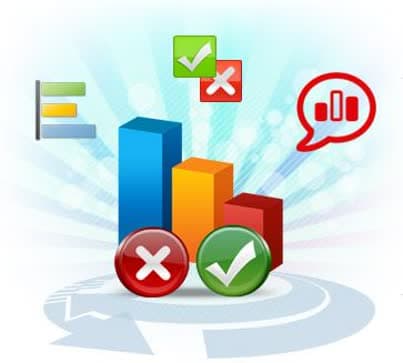 تیم‌های متعددی مشغول ساختن پرده‌های نقالی در زمینه قصه‌های مختلف هستند
 قصه‌های قرانی، شاهنامه و...،
 که باگذاشتن جلسات هم‌افزایی درحال هماهنگی برای استفاده از تجربیات
  ورایزنی درزمینه‌های مختلف هستیم.
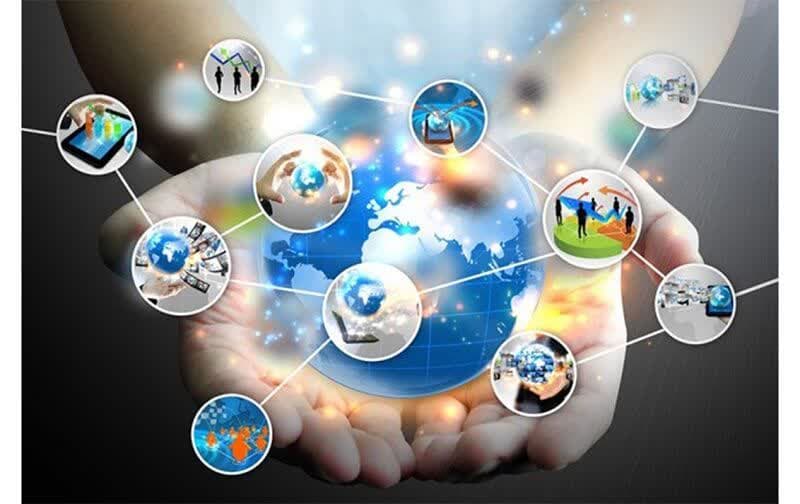 گسترش وتوسعه پذیری
ألا لا خَيرَ في قِراءةٍ ليسَ فيها تَدَبُّرٌ
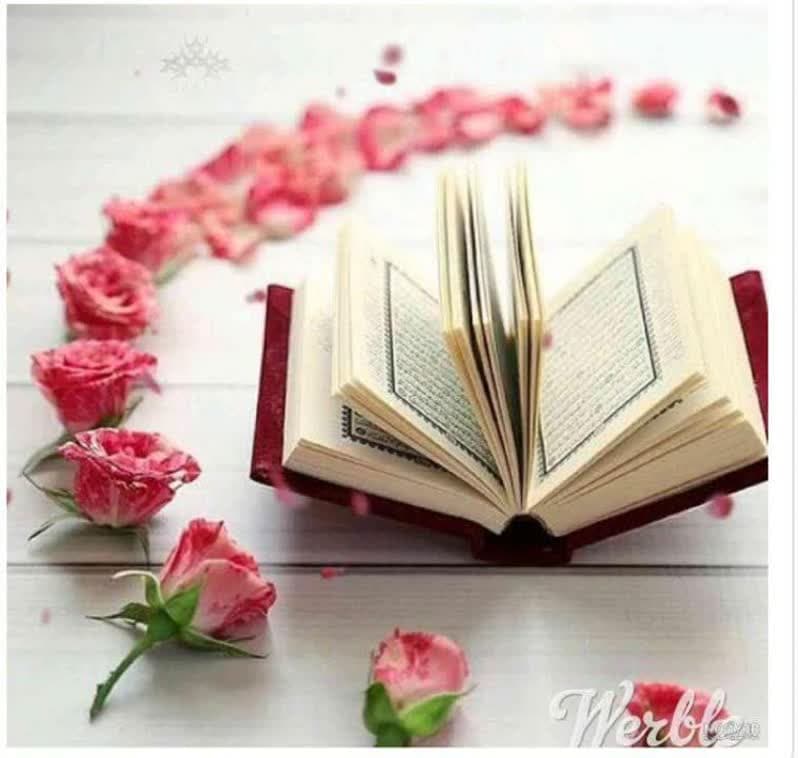 امیرالمومنین علی(علیه‌السلام)
بحار الأنوار 92/211/4